Исследовательский проект
«МОЛОКО И МОЛОЧНЫЕ ПРОДУКТЫ»
Паспорт проекта
тип проекта: исследовательский;
 срок проведения: 2 недели; 
выполнили: учащиеся с ТМНР 4 «В» класса
                          учитель: Соколова И.А.
                  тьютор: Зотова Г.Д.
образовательная область: познание.
Цель:
обогатить знания детей о молоке, как о ценном и  полезном продукте для роста детского организма.
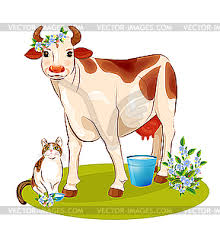 Задачи:
Расширять кругозор детей о молоке и молочных продуктах.
Формировать у детей исследовательские навыки (поиск информации в различных источниках).
Развивать познавательный интерес к исследовательской деятельности, желание познать новое.
Развивать умение работать в коллективе, желание
 делиться информацией, участвовать в совместной опытно-экспериментальной деятельности.
Формировать у детей осознанное отношение к здоровому питанию.
Привлечь родителей к участию в проекте.
Гипотеза:
Если дети узнают больше о ценности молока и молочных продуктов через собственную исследовательскую деятельность, то они поймут, что молоко – ценный продукт питания для детского организма и у них появится желание употреблять его в пищу.
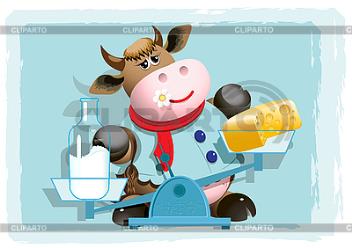 Основополагающий вопрос:
ЧТО ТАКОЕ  МОЛОКО?
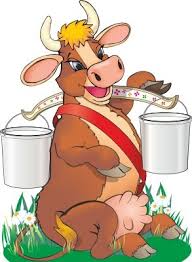 Проблемные вопросы:
Откуда пришло молоко?
Полезно ли молоко для человека?
Какие бывают молочные продукты питания?
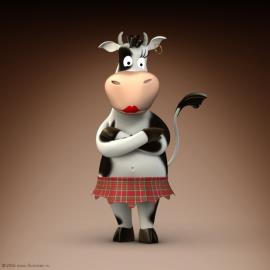 Методы исследования
НАБЛЮДЕНИЕ
ПОИСКОВАЯ РАБОТА
ЭКСПЕРИМЕНТИРОВАНИЕ
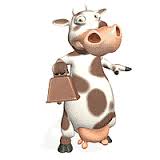 Этапы реализации проекта
Подготовительный 
создание развивающей среды
подбор информационных ресурсов, энциклопедической и художественной литературы
 создание проблемно – игровых ситуаций
Практический этап Исследование  «Откуда пришло молоко»
Подбор информационных ресурсов, энциклопедической и художественной литературы
Чтение стихов и потешек о молочных продуктах, коровах. 
Л. Толстой «О лягушке, которая попала в молоко», сказок «Хаврошечка», «Гуси-лебеди», «Трое из Простоквашино»,
 Д. Мамин-Сибиряк «Притча о молочке и овсяной кашке»,
 М. Бородицкая «Убежало молоко» 
Организация выставки из упаковок 
 молочной продукции «Простоквашино» 
Сюжетно-ролевая игра 
«Магазин молочных продуктов»
Экскурсия в  магазин
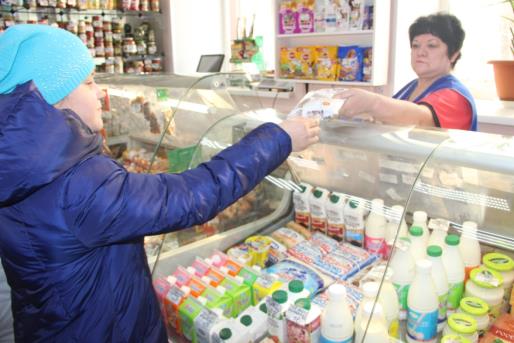 Экспериментирование с молоком
Опыт №1
Превращение молока в простоквашу
Налили в 2 стакана свежего цельного молока. Один стакан поставили в холод, другой в тепло. Наблюдали, как меняется молоко в холоде и в тепле?
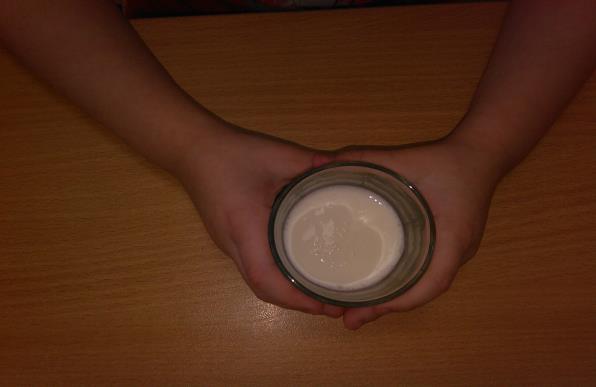 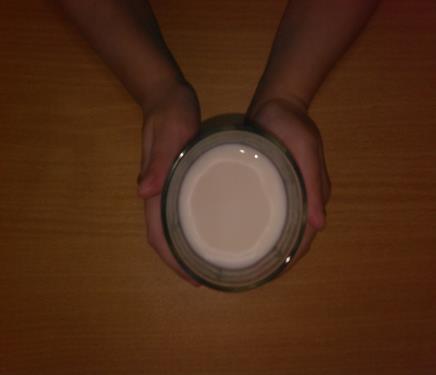 Вывод:
в холоде молоко не изменяется, хранится. В тепле молоко прокисает и превращается в новый продукт питания – простоквашу.
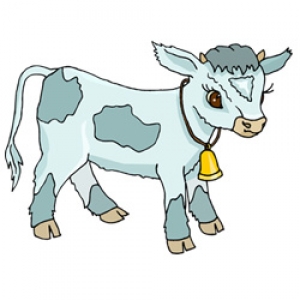 Опыт № 2Превращение молока в йогурт
В простоквашу добавили ягоды, перемешали .
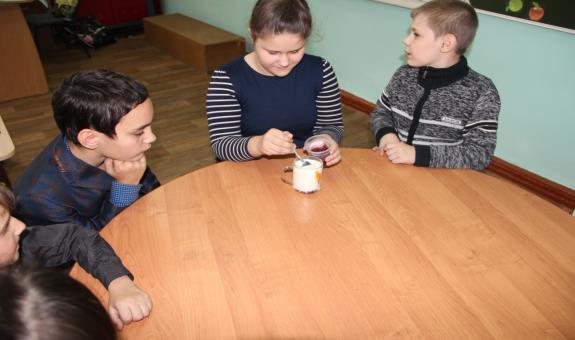 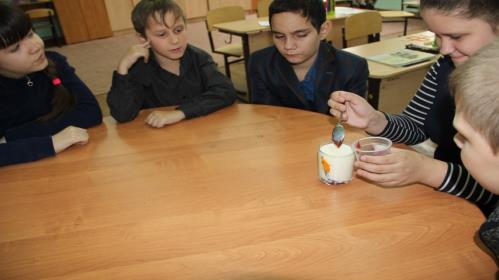 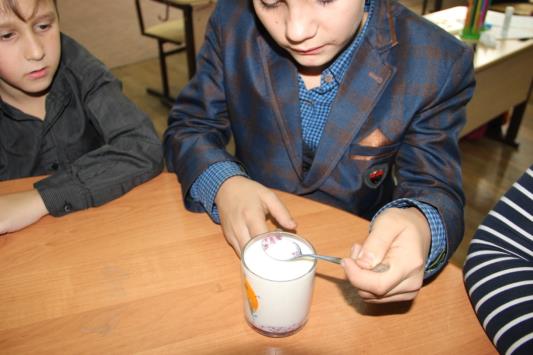 Вывод: 
если в простоквашу добавить ягоды или варенье, а потом сбить, то получится йогурт
Опыт № 3Превращение молока в творог
У нас возник вопрос: А как получается творог?
 В молоко мы добавили сок лимона, и молоко превратилось в творог.
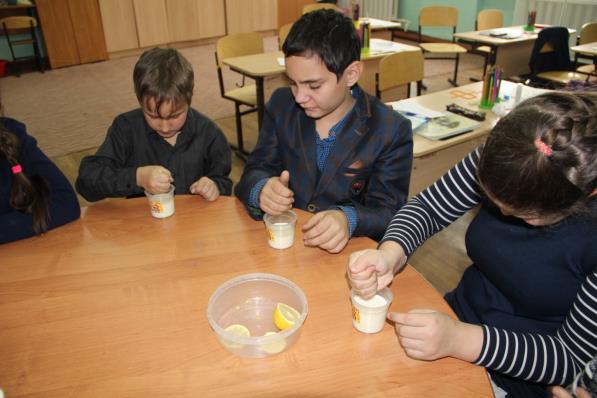 Вывод
чтобы получить творог, не обязательно нужно простоквашу нагреть до кипения, можно просто добавить лимонного сока  и процедить.
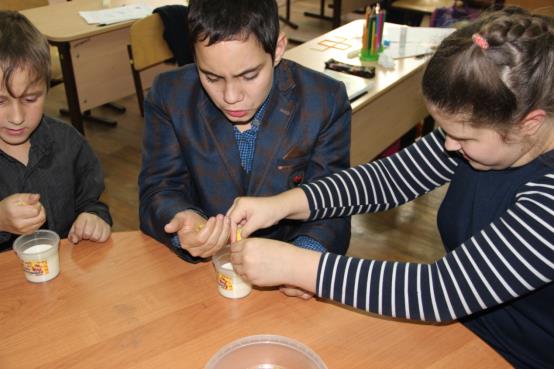 Опыт № 4Молочное волшебство
Опыт создания из обычных домашних материалов великолепных плавающих узоров. Налили молоко в плоскую тарелку.  Капнули на молоко в нескольких местах гуашь разного цвета. Ватную палочку обмакнули в средство. Жидкость для мытья посуды заставляет молоко и краситель смешиваться, в результате на поверхности молока получились красивые цветные завитки.
Опыт №5 Рисунок молоком
С помощью палочки нарисовать молоком рисунок. Готовый подсохший рисунок прогладить утюгом.
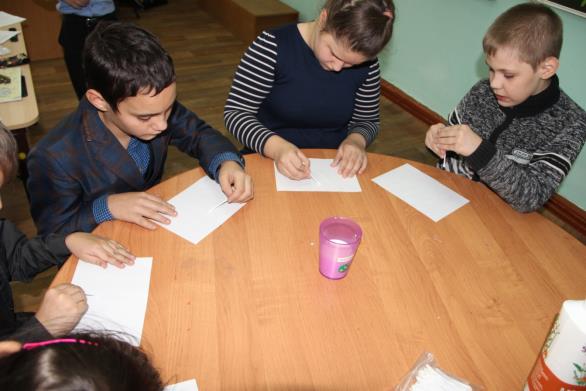 Вывод: Если прогреть бумагу, на которой нарисовано или написано молоком, то через некоторое время появится рисунок. Так, ребята узнали еще об одном «волшебном» свойстве молока.
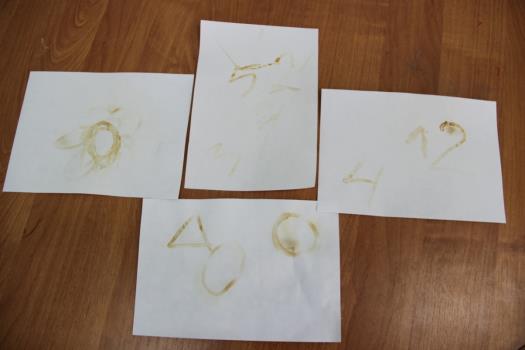 Результаты проекта
Дети узнали новое о свойствах молока.
На собственном опыте научились производить некоторые молочные продукты и блюда.
Родители дома включают в рацион молочные продукты.
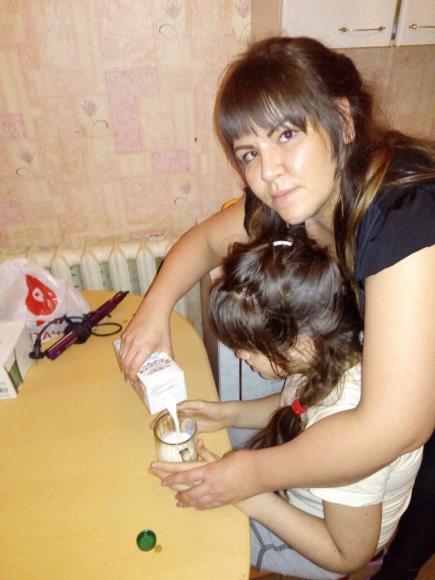 Молоко и молочные продукты стали постоянными составляющими в меню детей.
Из молока делают творог, сметану, сыр, йогурт, простоквашу.
 Из молока готовят разные блюда.
Если не употреблять молоко в пищу будет слабое здоровье. 
Молоко привозят в магазин с молокозавода, где его перерабатывают и изготавливают молочную продукцию.
 В молоке много полезного: витамины, минеральные вещества, жиры, белки, углеводы.
 Дети изменили свое мнение о молоке и молочных продуктах и решили теперь постоянно употреблять молочные продукты.